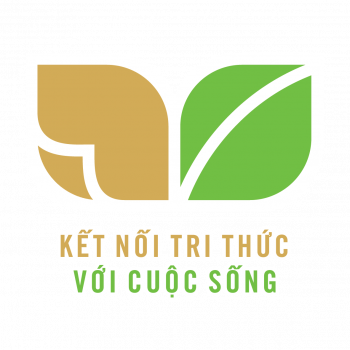 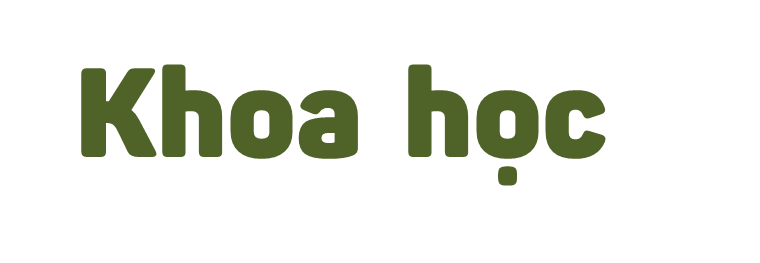 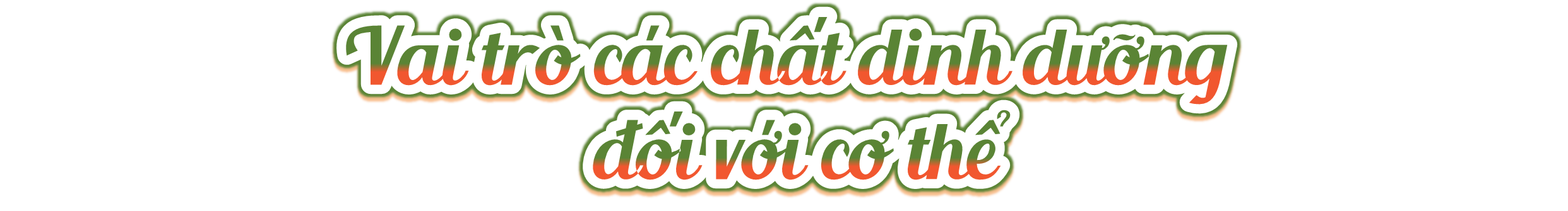 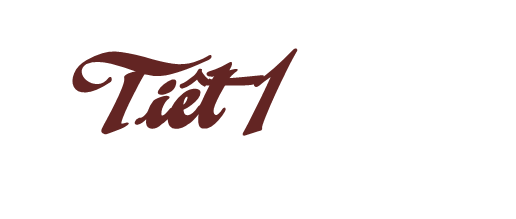 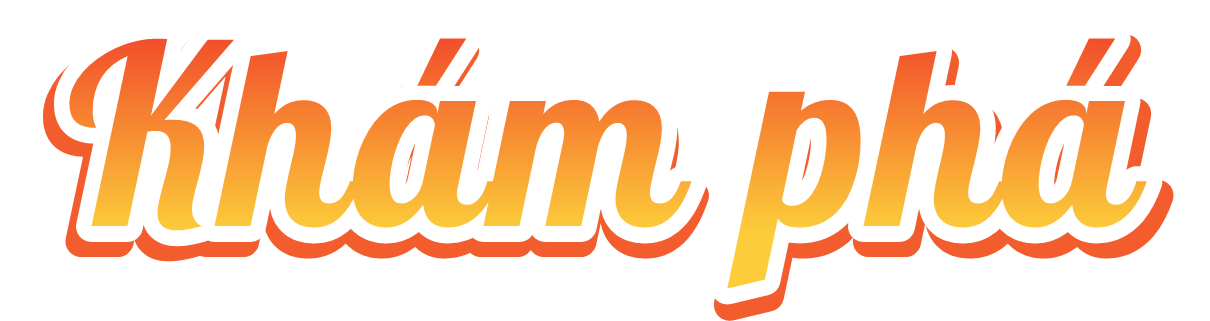 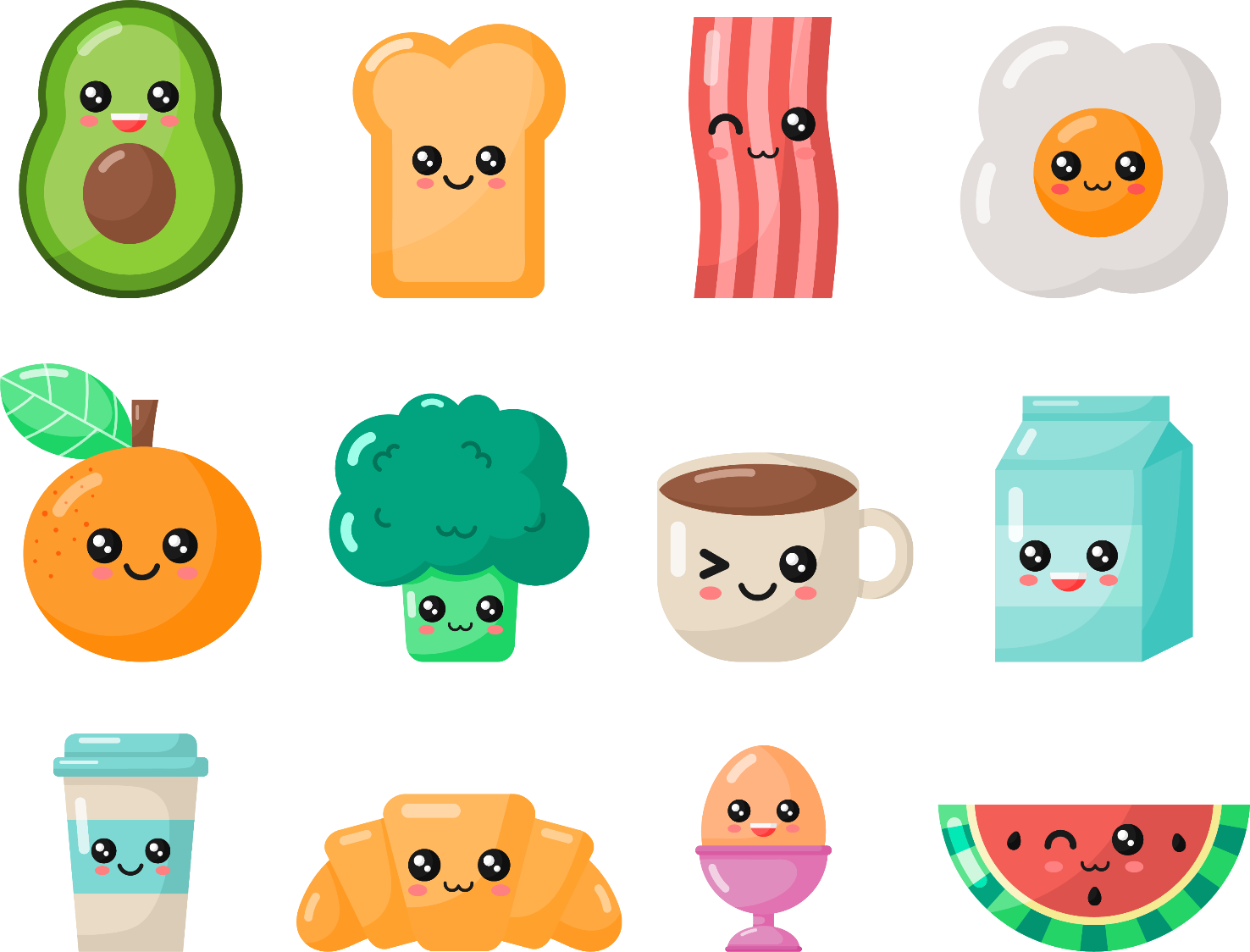 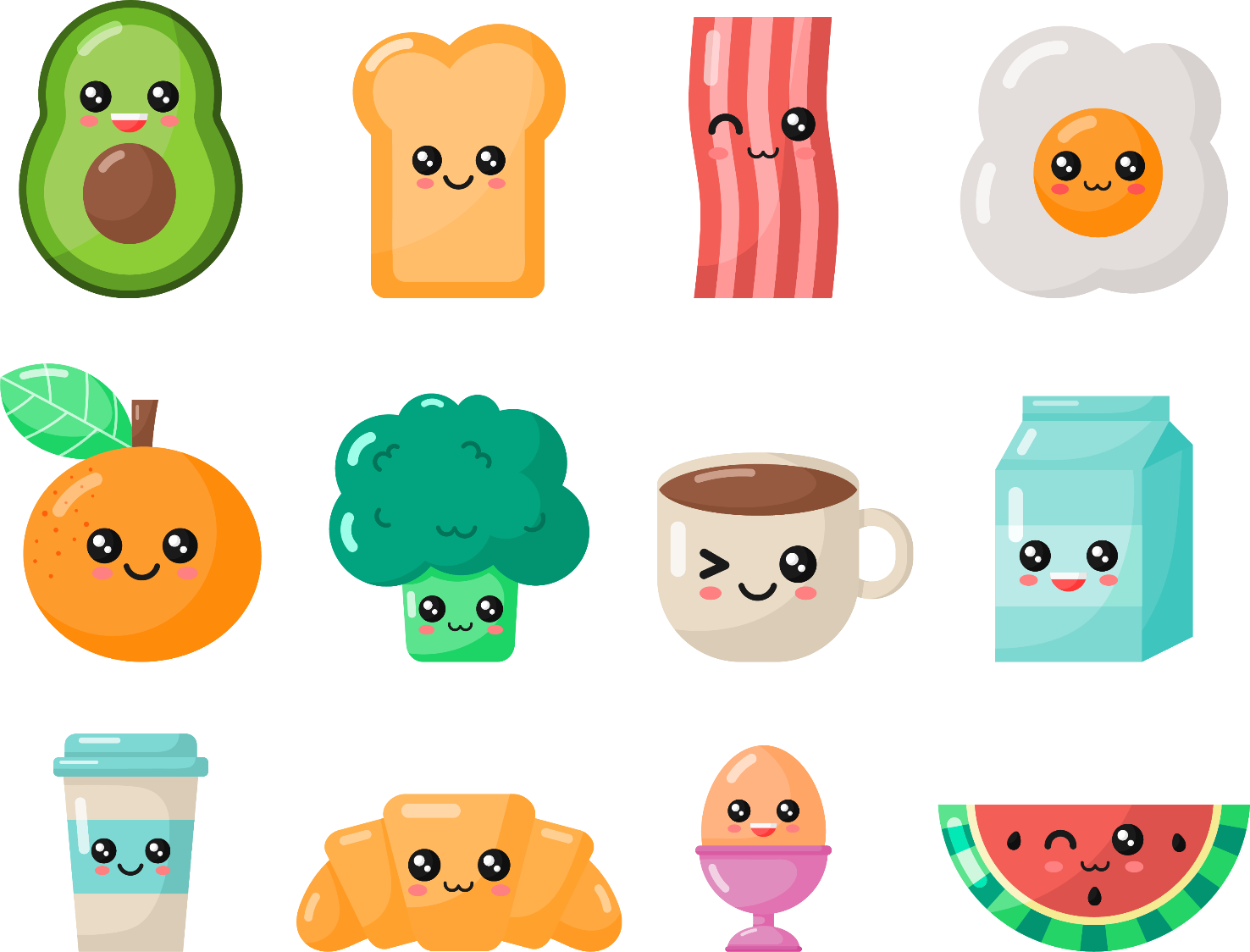 1. Các nhóm chất dinh dưỡng có trong thức ăn
Quan sát hình 1 và cho biét:

	Thực phẩm nào chứa nhiều chất bột đường? Thực phẩm nào chứa nhiều chất đạm, chất béo, vitamin và chất khoáng?

	Hàm lượng các chất dinh dưỡng trong mỗi loại thực phẩm khác nhau như thế nào?
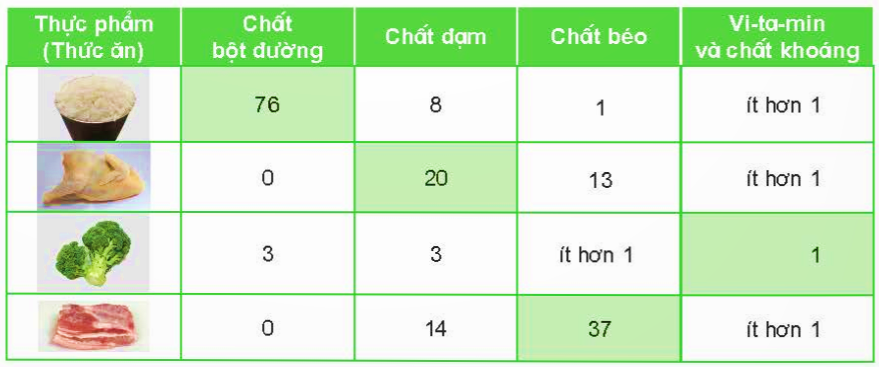 1. Các nhóm chất dinh dưỡng có trong thức ăn
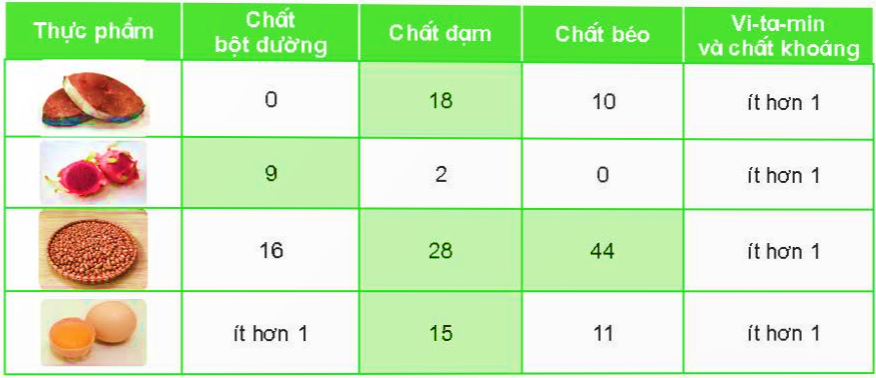 Quan sát hình 1 và cho biét:

	Thực phẩm nào chứa nhiều chất bột đường? Thực phẩm nào chứa nhiều chất đạm, chất béo, vitamin và chất khoáng?

	Hàm lượng các chất dinh dưỡng trong mỗi loại thực phẩm khác nhau như thế nào?
1. Các nhóm chất dinh dưỡng có trong thức ăn
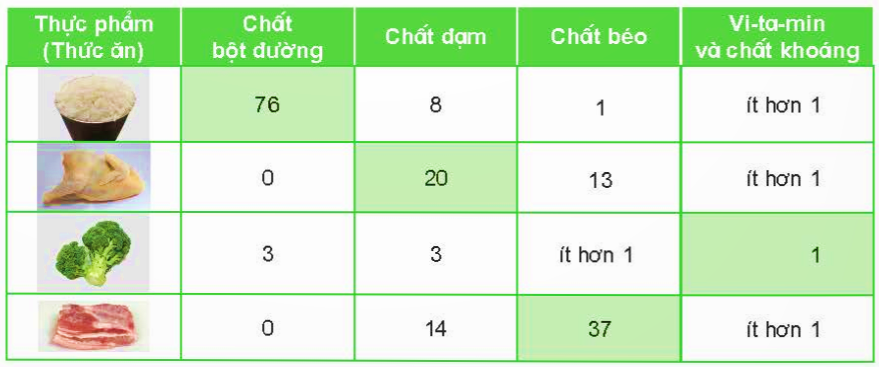 Gạo chứa nhiều chất bột đường. Thịt gà chứa nhiều chất đạm. Thịt heo chứa nhiều chất béo. Cải xanh chứa nhiều vitamin và chất khoáng. 

	Mỗi loại thực phẩm sẽ có hàm lường dinh dưỡng này nhiều và hàm lượng dinh dưỡng khác sẽ ít hơn 
(VD: gạo chứa 76g chất bột đường, chỉ có 8g chất đạm, 1g chất béo và ít hơn 1g Vi ta min và chất khoáng.)
1. Các nhóm chất dinh dưỡng có trong thức ăn
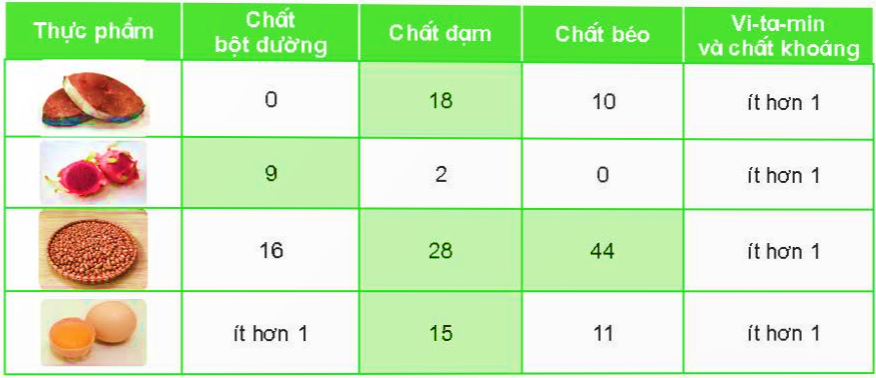 Quan sát hình 1 và cho biét:

	Lạc chứa nhiều chất bột đường, chất đạm và chất béo.  

	Mỗi loại thực phẩm sẽ có hàm lường dinh dưỡng này nhiều và hàm lượng dinh dưỡng khác sẽ ít hơn ( VD: cá chứa 0g chất bột đường, có 28g chất đạm, 44g chất béo và ít hơn 1g Vi ta min và chất khoáng.)
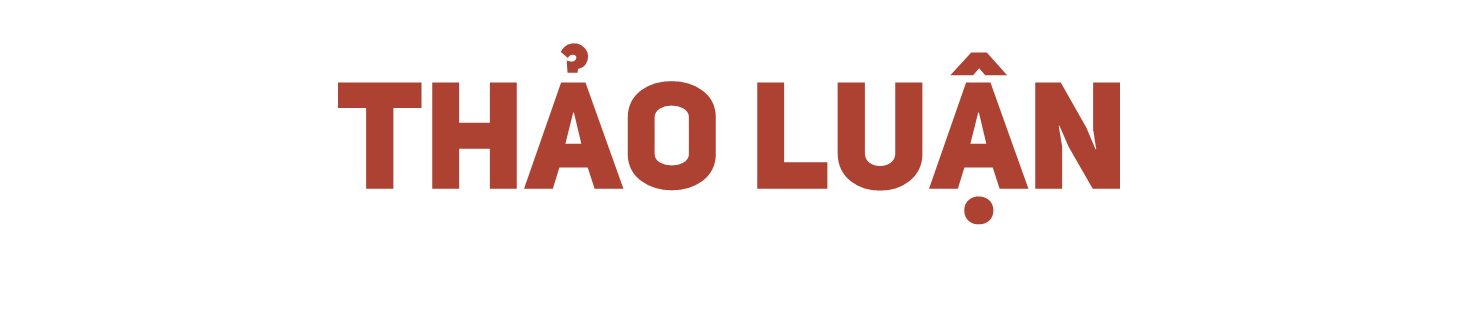 Toiletries
Các thực phẩm khác nhau cung cấp hàm lượng dinh dưỡng khác nhau như thế nào?
Một loại thực phẩm khác nhau cung cấp hàm lượng dưỡng chất khác nhau, thực phẩm chứa nhiều chất nào thì ta có thể xếp chúng vào nhóm dinh dưỡng phù hợp.( VD: Gạo thuộc nhóm Chất bột đường)
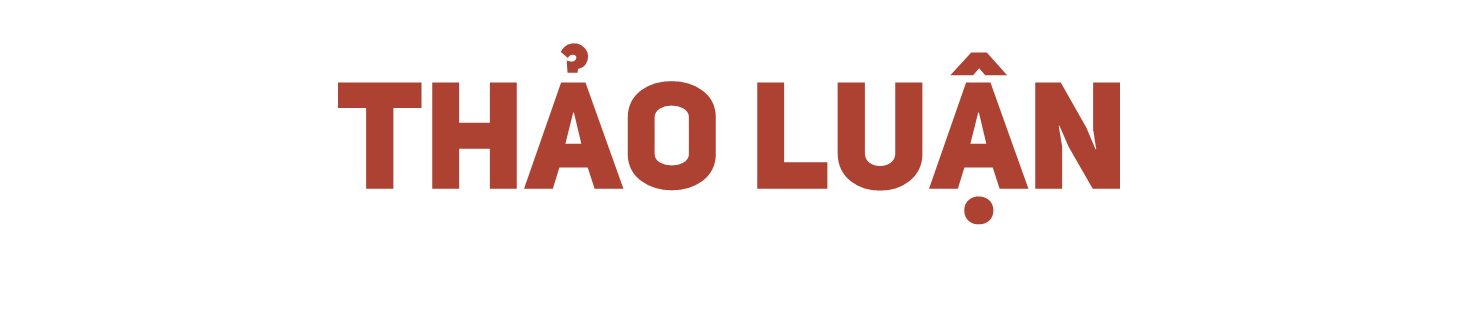 Toiletries
Dựa vào hàm lượng dinh dưỡng, thực phẩm được chia thành những nhóm dinh dưỡng nào?
1. Chất bột đường
	2. Chất đạm
	3. Chất béo
	4. Vi ta min và chất khoáng
1. Nói tên đồ uống, thức ăn trong hình 2 và cho biết thực phẩm chính để làm thức ăn đó.
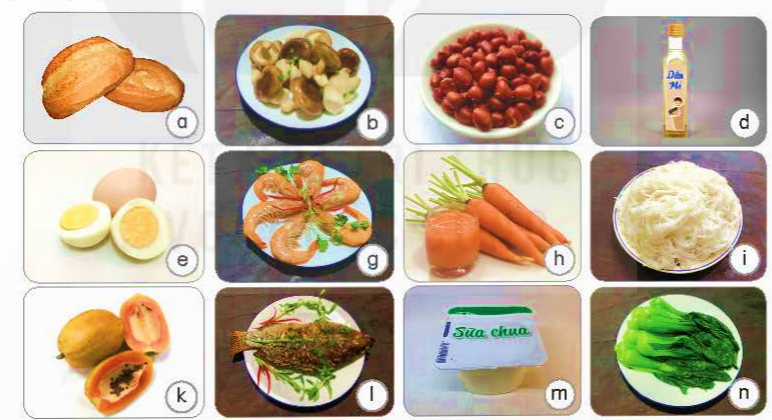 Nấm xào
Bánh mì
Lạc/ đậu phộng
Dầu ăn
Tôm
Trứng
Cà rốt
Bún
Sữa chua
Cải luộc
Đu đủ
Cá
Sắp xếp các thức ăn, đồ uống trong hình 2 vào bốn nhóm thức ăn: chứa nhiều chất bột đường, chứa nhiều chất đạm, chất béo, chứa nhiều vitamin và chất khoáng
Vitamin và chất khoáng
Chất béo
Chất bột đường
Chất đạm
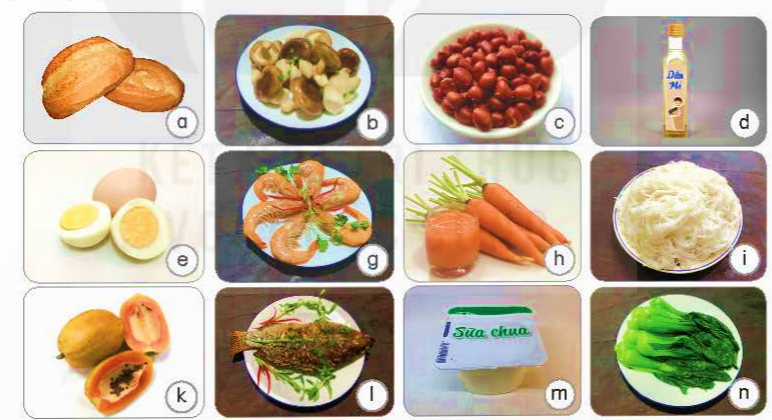 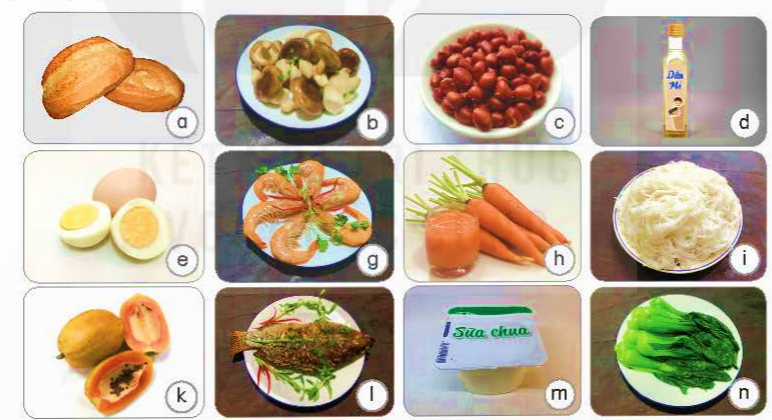 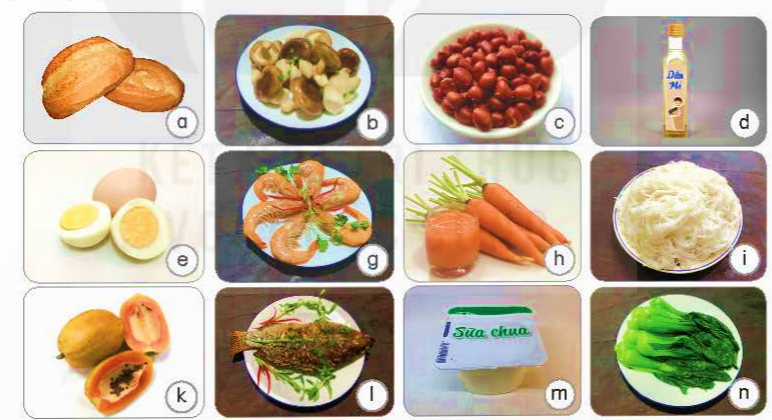 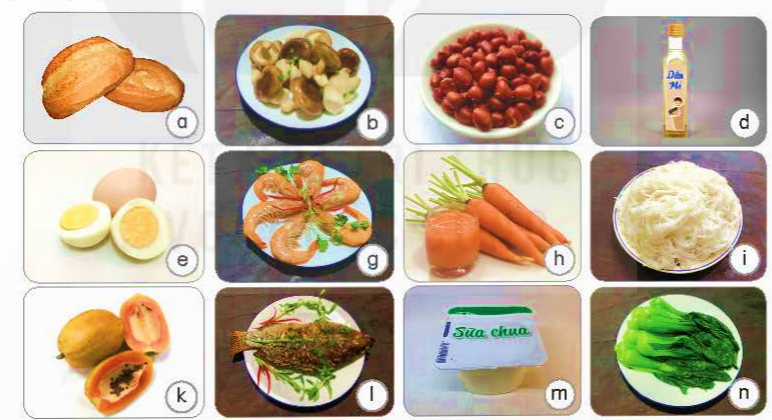 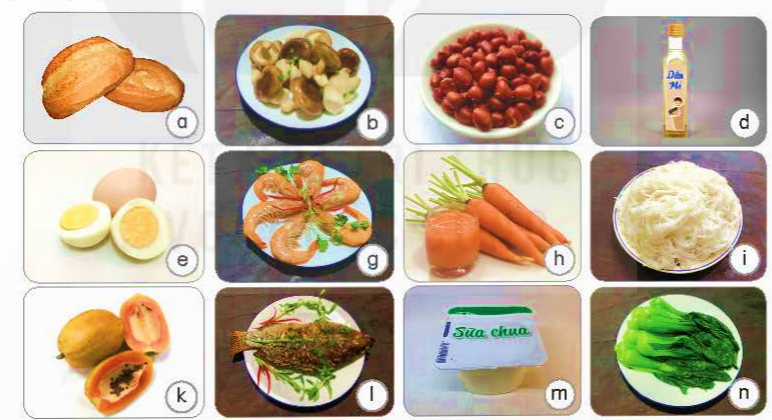 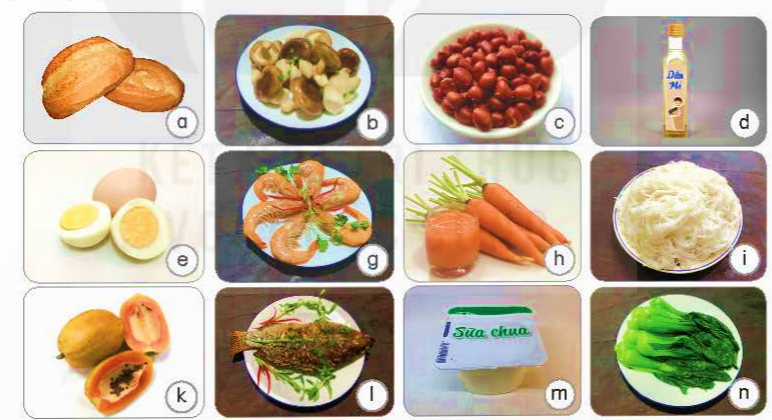 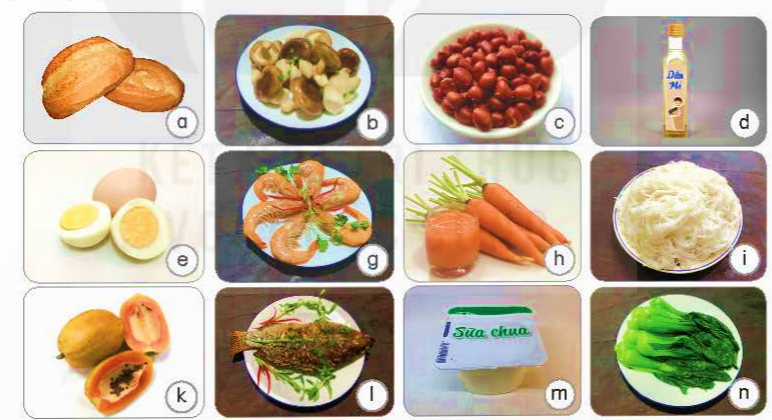 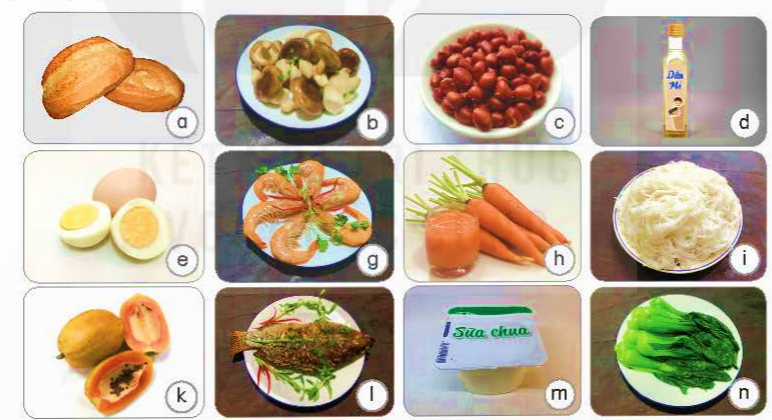 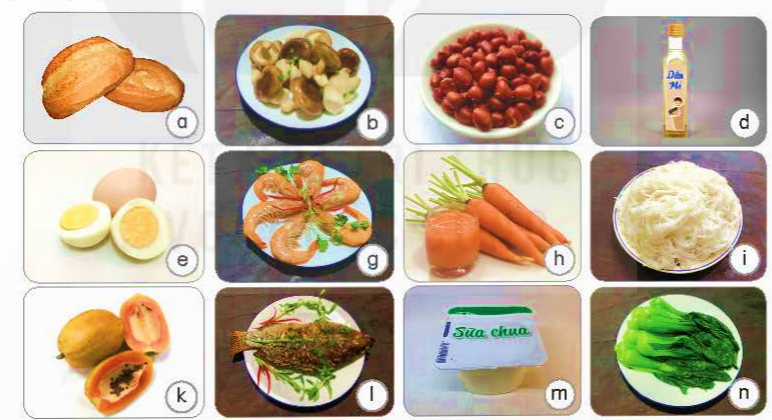 Toiletries
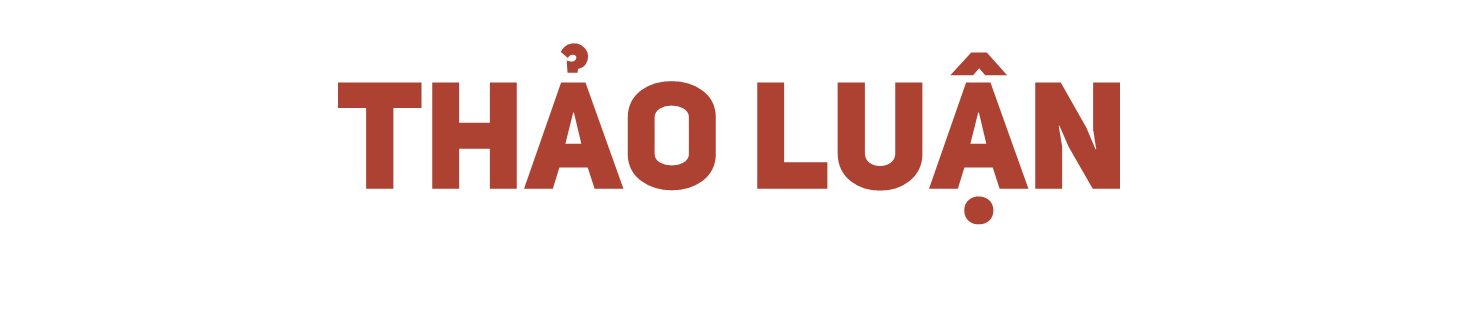 Kể tên thức ăn hằng ngày em đã ăn, thức ăn được làm từ thực phẩm nào? Thực phẩm đó thuộc loại nhóm nào?
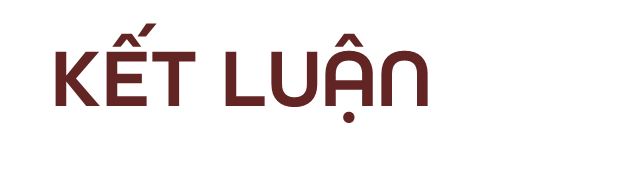 Chúng ta thường sử dụng các thực phẩm như rau, củ, quả, thịt… để chế biến nhiều loại thức ăn, đồ uống. Các nhóm chất dinh dưỡng có trong thức ăn, đồ uống gồm: chất bột đường, chấm đạm, chất béo, vitamin và chất khoáng. Dựa vào hàm lượng chất dinh dưỡng trong mỗi loại thực phẩm, hay thức ăn chế biến từ thực phẩm đó, có thể phân chia thức ăn thành bốn nhóm: chứa nhiều chất bột đường, chứa nhiều chất đạm, chứa nhiều chất béo, chứa nhiều vitamin và chất khoáng.
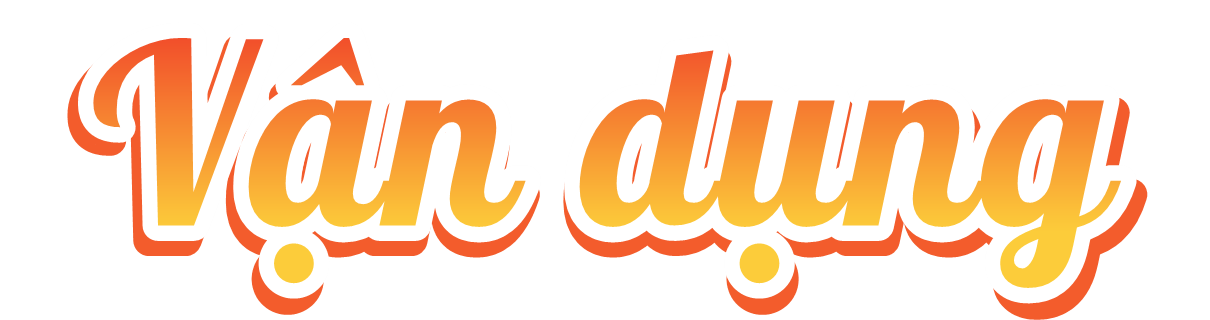 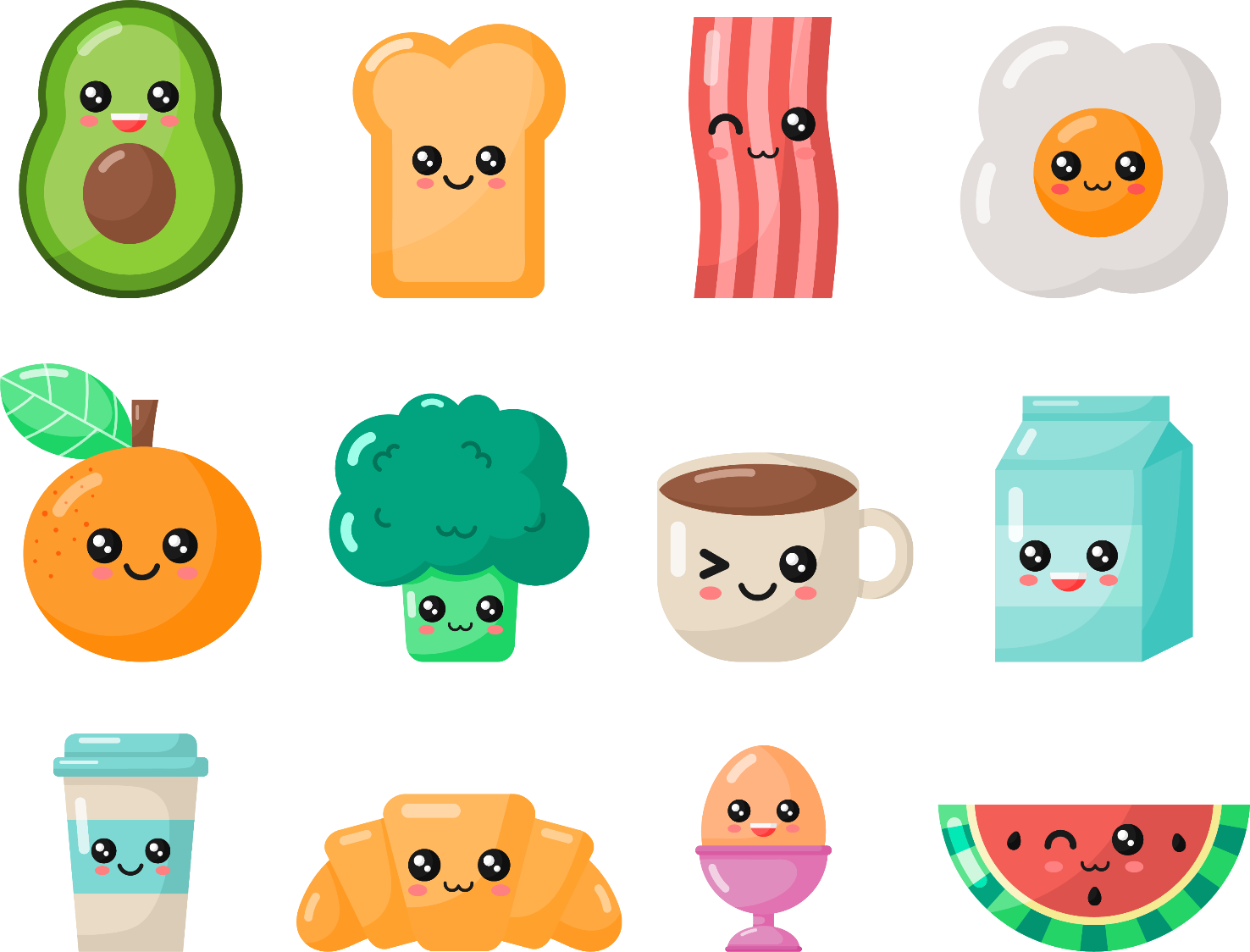 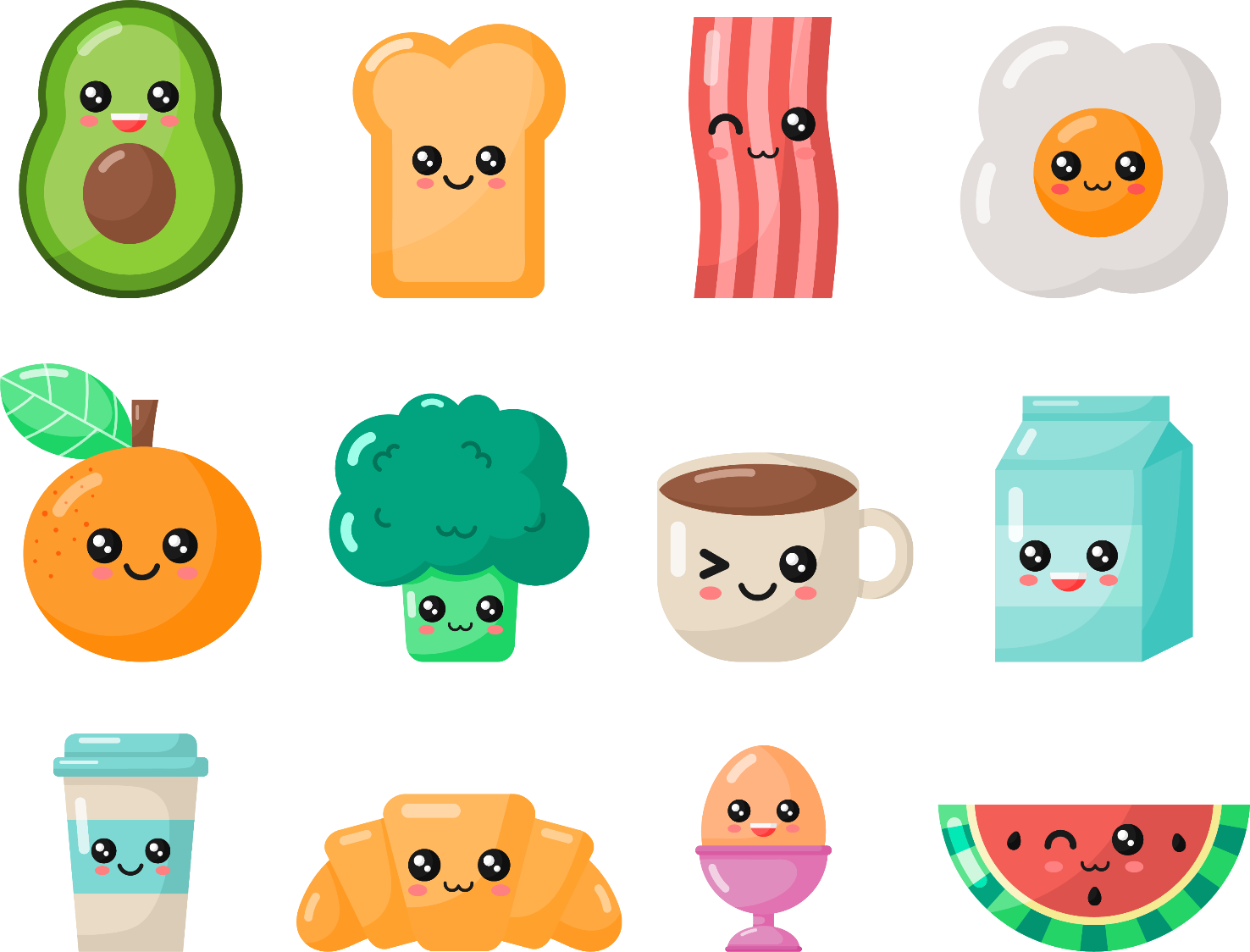